CLASSIC ROADSIDE
Porirua
Titahi Bay Rd - Porirua City Centre (OUT)
PANEL ID: WELL52-151
41,627Yes
Orientation:Physical Size:
Daily Visuals:Illuminated:
260°9 x 12m
This spectacular sized panel located on multi-laned arterial Tītahi Bay Rd reaches audiences leaving the shopping, residential and industrial zones of Porirua City Centre en route to the SH1 MW interchange for Wellington, Kāpiti Coast or Cannons Creek. Long sightlines and congestion at the Kenepuru Dr roundabout assures high dwell times. This location is a standout for audiences that visit QSR, Petrol Stations, Supermarkets, DIY Hardware Stores and more (LANDMARKS ID).
Find on Google Maps
Find on Google Maps
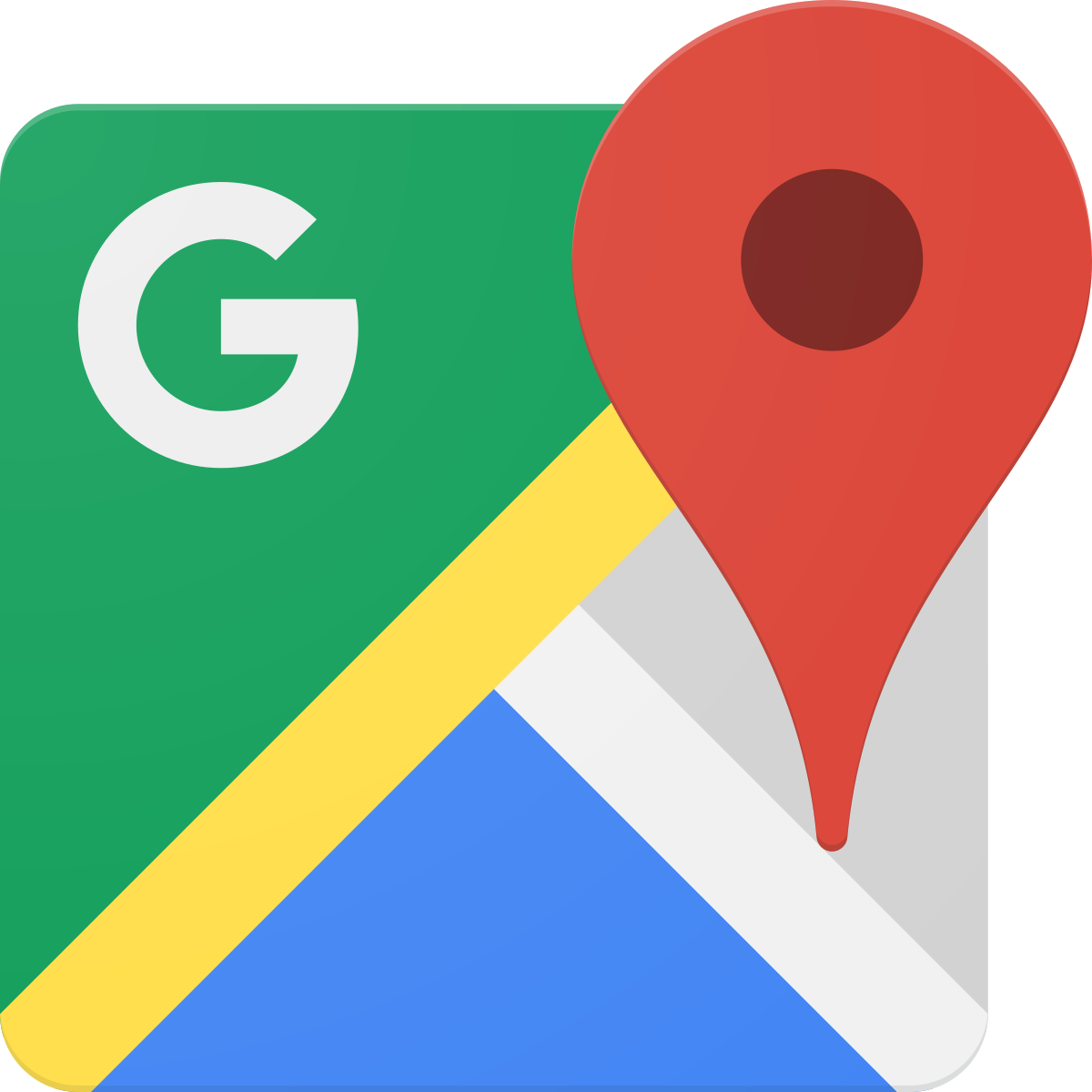 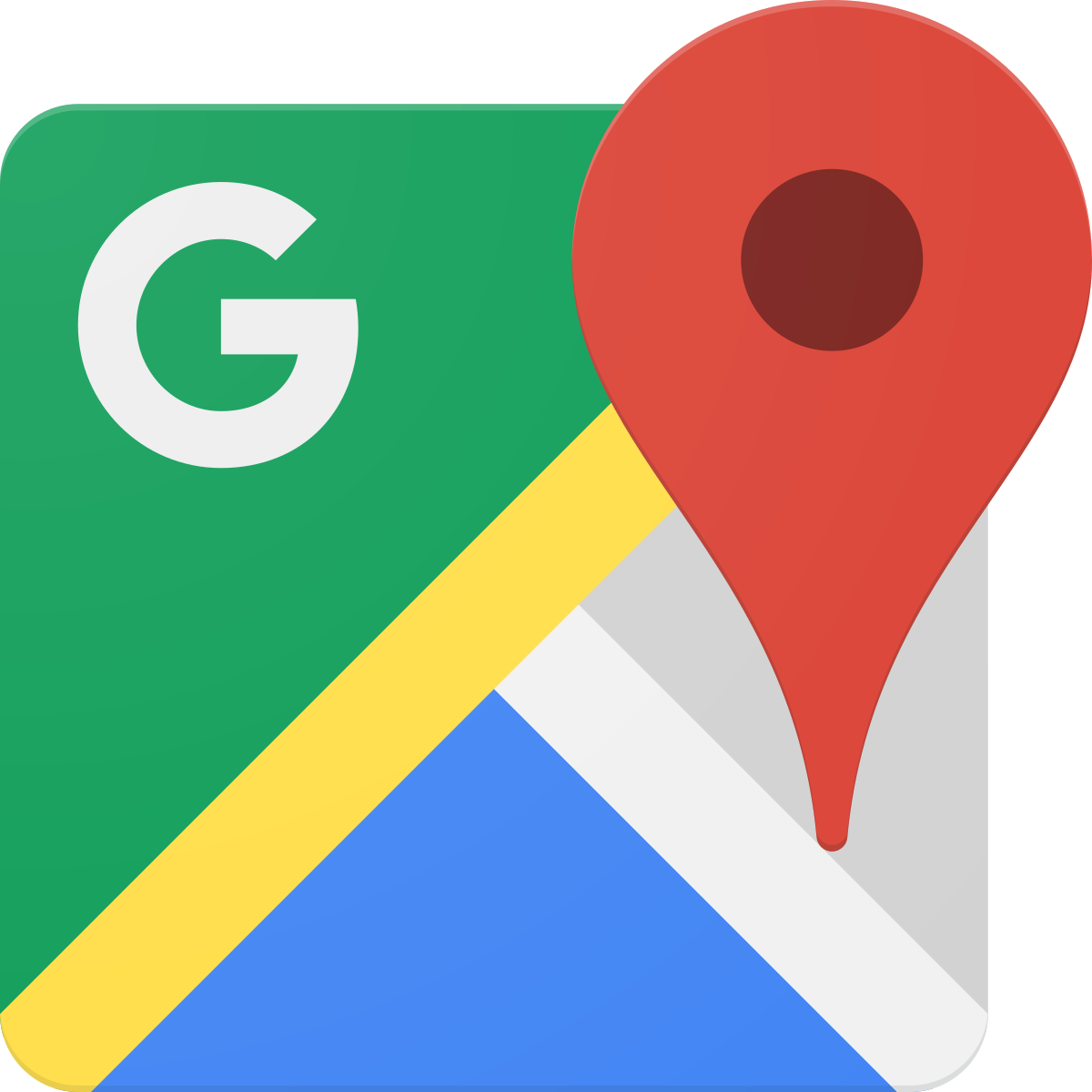